ÖĞRETİM İLKE VE YÖNTEMLERİTEMEL KAVRAMLAR
FATMA MIZIKACI 
2012-2013
1. Bireyin davranışında, kendi yaşantısı yoluyla ve kasıtlı olarak önceden belirlenmiş amaçlara uygun değişme meydana getirme sürecidir. Bu tanıma göre eğitim bir süreçtir. 
2. Bireyi aklı, duyguları ve davranışlarıyla bir bütün olarak ele alan bir oluşturma ve yönlendirme sürecidir. 
3. Önceden saptanmış esaslara göre insanların davranışlarında belli gelişmeler sağlamaya yarayan planlı etkiler sürecidir. Eğitim amaçla başlar, öğretme-öğrenme etkinlikleriyle devam eder ve değerlendirme ile son bulur. 
4. Toplumun değer yargıları ile bilgi ve beceri birikiminin yeni kuşaklara aktarılması, bu amaçla okullarda ve benzer kurumlarda sürdürülen öğretim ve yetiştirme etkinliklerinin tümüdür. Kişinin belli bir yaşam tarzını öğrendiği toplumsallaşma ve kültürlenme sürecidir. Bütün toplumlarda eğitimin amacı yeni kuşaklara bir kültür birikimini aktarmak, gençlerin davranışını, yetişkinlerin hayat tarzı yönünde biçimlendirerek, onları gelecekteki toplumsal rollerine doğru yöneltmektir.
EĞİTİM
1. Öğrenmeyi sağlamak amacıyla yapılan planlı, programlı, destekli öğretme etkinlikleri; belirli hedeflere dönük olarak, içsel öğrenme süreçlerini desteklemek üzere tasarlanan dış olayların düzenlenmesidir. 

2. Bir öğretim birimi ile bir ya da birden fazla kişi arasındaki iletişimdir.
ÖĞRETİM
İzlenecek yol, okulda öğretilen her şey, konular listesi, içerik, programlar listesi, materyal, dersler, davranış hedefleri, alanlar, okulda ya da okul dışında yer alan tüm öğrenme faaliyetleri ve yaşantıları, okul tarafından okulda ve okul dışında öğretilen faaliyetler düzeneği.
PROGRAM
«Nasıl öğretmeliyim?» sorusu strateji, yöntem ve teknikler gibi süreçleri kapsar: 

Yöntem: Hedefe ulaşmak için izlenen en kısa yol; bir konuyu öğrenmek için seçilen düzenli yol.
Bir sorunu çözmek, bir deneyi sonuçlandırmak, bir konuyu öğrenmek ya da öğretmek gibi amaçlara ulaşmak için bilinçli olarak seçilen ve izlenen düzenli yoldur.
Öğrenme hedeflerini gerçekleştirmek amacıyla;  öğretim teknikleri, içerik, araç-gereç ve kaynakları birbiri ile ilişkili bir biçimde kullanarak yapılan faaliyetlerin tümü.

Yöntem, hedefler, süreç ve içerik ile kenetlenmiş bir bütün oluşturur. Bu bütünlüğün bozulması yönteminde işlevini bozar. Bu amaçla yöntem ile hedeflerin ilişkileri dikkatlice kurulmalıdır.
Öğretim yöntemi
Öğretim Tekniği:  Öğretme yöntemini uygulamaya koyma biçimi ya da sınıf içinde yapılan işlemlerin bütünüdür. Yöntem, tasarlama, teknik ise tasarının uygulanmasıdır.
Öğretim Stratejisi:  Öğretimin hedeflerine ulaşmasını kolaylaştırmada kullanılan küçük ölçekli plan. Strateji, dersin amacına ulaşmasını sağlayan yöntem, teknik ve araç - gerecin belirlenmesine yön veren genel bir yaklaşımdır.
Öğretim tekniği- öğretim stratejisi
Öğretim yöntemi öğrenme stratejileri ile açıklanabilir. Bu stratejiler:
Sunuş yoluyla öğrenme 
Buluş yoluyla öğrenme 
Araştırma ve inceleme yoluyla öğrenme 

İşbirlikli öğrenme
Tam öğrenme 
	Tümünün ortak özelliği öğrenme hedeflerini gerçekleştirmektir.
	Bunların tümü öğrenme hedeflerine ulaşmak için izlenen yollardır. Yöntemin türünü büyük oranda öğrenme hedeflerinin alanı ve düzeyi belirler.
Öğretim Stratejileri
Temel öğretim yöntemleri
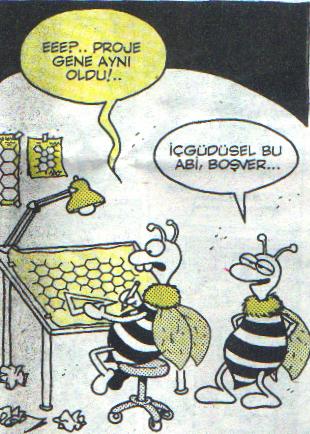 Öğretmen merkezli yöntemler: anlatım, ders sunumu, soru sorma ve öğretmen uygulamaları

Öğrenci merkezli yöntemler: grup çalışması, tartışma yöntemi, proje hazırlama
Eğitim, öğretim ve program kavramlarını açıklayınız ve birer örnek veriniz.
Öğretim yöntemi, teknik ve strateji kavramlarını örnek vererek açıklayınız.
Yöntem ile strateji arasındaki fark nedir?
Öğretim stratejileri nelerdir?
Öğretmen ve öğrenci merkezli yöntemler nelerdir?
Sorular